Реализация программ адресной психологической помощи детям целевой группы «Категории детей, нуждающиеся в особом внимании в связи с высоким риском уязвимости»
Музалева Дарья Александровна, педагог-психолог МБОУ Центр «Росток»
Категории детей, нуждающиеся в особом внимании в связи с высокимриском уязвимости: 1) Дети, находящиеся в трудной жизненной ситуации: 1.1) Дети-сироты и дети, оставшиеся без попечения родителей 1.2) Обучающиеся с ОВЗ, дети-инвалиды 1.3) Дети с отклоняющимся поведением (девиантное поведение детей и подростков, суицидальное поведение детей и подростков) 2) Одаренные дети.
Диагностический блок
Муниципальное бюджетное образовательное учреждение  «Центр психолого-медико-социального сопровождения «Росток» г. Ульяновска (МБОУ Центр «Росток»)
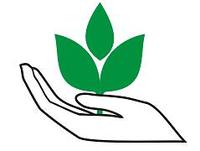 Психодиагностическая программа для общеобразовательных учреждений «Выявление склонности подростков к отклоняющемуся поведению» (СОП)



Особенности организации: 
программа рассчитана на детей 14-17 лет, реализуется на базе ОО
Цель:
Выявление учащихся группы «риска» в образовательных организациях
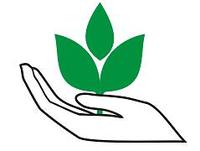 Задачи:
1. Изучить   готовность (склонность) подростков к реализации различных форм  отклоняющегося поведения.
2. Определить индивидуальные особенности характера (акцентуации).
3. Изучить  актуальное психическое состояние подростков.
Дети, находящиеся в трудной жизненной ситуации:Дети-сироты и дети, оставшиеся без попечения родителей
Муниципальное бюджетное образовательное учреждение  «Центр психолого-медико-социального сопровождения «Росток» г. Ульяновска (МБОУ Центр «Росток»)
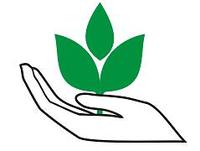 Программа 
психологического сопровождения 
эмоционального благополучия 
воспитанников ДОУ



срок реализации: 1 раз в неделю по 40 минут (17 занятий)
Особенности организации: 
программа рассчитана на детей 3-6 лет
Цель:
изучение эмоционального благополучия дошкольника по возрастным группам: 3-4 года, 4-5 лет, 5-6 лет; разработка системы психологического сопровождения эмоционального благополучия детей дошкольного возраста
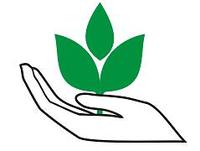 Задачи:
анализ проблем эмоциональной сферы детей дошкольного возраста;
коррекция эмоционального неблагополучия.
Обучающиеся с ОВЗ, дети-инвалиды
Муниципальное бюджетное образовательное учреждение  «Центр психолого-медико-социального сопровождения «Росток» г. Ульяновска (МБОУ Центр «Росток»)
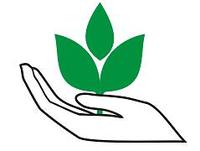 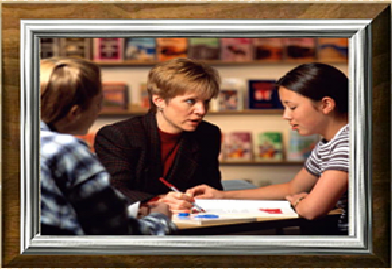 Программа
психологического сопровождения формирования коммуникативных навыков у  аутичных детей

срок реализации: 3-5 часов  в неделю, от 15 до 30-40 минут в день
Особенности организации: 
программа рассчитана на детей 4 – 8 лет
Цель:
формирование коммуникативных навыков у детей с расстройством аутистического спектра
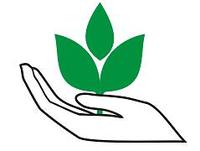 Задачи:
Формирование базовых коммуникативных функций
умения выражать просьбы/требования с использованием вербальных и невербальных средств коммуникации;
Формирование социоэмоциональных навыков
навыков адекватного выражения эмоций и сообщения о своих чувствах с использованием вербальных и невербальных средств коммуникации;
Формирование диалоговых навыков
вербальных диалоговых навыков: умения инициировать и завершить диалог стандартной фразой; разъяснить ситуацию или проявить настойчивость, повторяя сообщение; поддержать разговор
Муниципальное бюджетное образовательное учреждение  «Центр психолого-медико-социального сопровождения «Росток» г. Ульяновска (МБОУ Центр «Росток»)
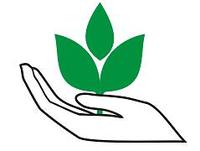 «Тропинка к сердцу»
проект психолого-педагогического сопровождения семей, воспитывающих детей с ограниченными возможностями здоровья

Особенности организации:
Программа состоит из 5 блоков:
1.Диагностический блок (диагностика позиции родителей, особенностей детско-родительских отношений, воспитательных умений родителей, динамики развития семейной ситуации)
2.Развивающий блок (тренинги общения для родителей, имеющих детей с особыми возможностями здоровья, родительской позиции)
3.Просветительский блок (памятки, буклеты, рекомендации)
4.Консультативный блок (особенности консультирования родителей, имеющих детей с ОВЗ, этапы консультирования)
5.Профилактический блок (тренинги профилактики эмоционального выгорания, снятия напряжения, формирования жизненной стойкости)
Цель:
оказание психологической помощи родителям в вопросах воспитания, развития и поддержки детей с ОВЗ.
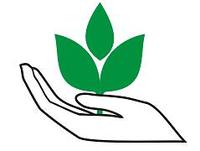 Задачи:
Выявление особенностей взаимодействия родителей с ребенком с ОВЗ, родительской позиции в вопросах воспитания, развития и поддержки детей с ОВЗ, динамики семейной ситуации.
Развитие психологической компетентности родителей в вопросах воспитания, развития и поддержки детей с ОВЗ.
Освоение эффективных способов взаимодействия, оказания психологической поддержки ребенку с ОВЗ.
Создание условий для осознания родительской позиции, формирования жизненной стойкости, профилактики последствий стрессовых ситуаций.
Муниципальное бюджетное образовательное учреждение  «Центр психолого-медико-социального сопровождения «Росток» г. Ульяновска (МБОУ Центр «Росток»)
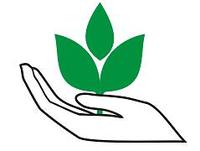 Программа 
психологического   сопровождения  
 детей  с ДЦП 
в дошкольном образовательном учреждении


Особенности организации: 
программа рассчитана на детей дошкольного возраста, реализуется на базе ДОУ
Цель:
коррекция и развитие сенсорно-перцептивных и интеллектуальных процессов у дошкольника с ДЦП.
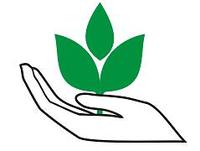 Задачи:
 •Развитие познавательных процессов: восприятия, памяти, мыслительных операций, коррекция внимания, развитие пространственно-временных представлений, общей и мелкой моторики.
•Обучение игровым навыкам, навыкам произвольного поведения.
•Снижение эмоционального и мышечного напряжения, развитие коммуникативных навыков, навыков взаимодействия с педагогом с целью профилактики дезадаптации к условиям ДОУ.
Муниципальное бюджетное образовательное учреждение  «Центр психолого-медико-социального сопровождения «Росток» г. Ульяновска (МБОУ Центр «Росток»)
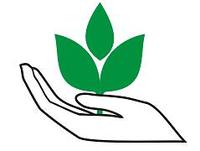 Программа 
 психологического   сопровождения  
 слабослышащих детей в образовательной
школе на начальном  этапе обучения 


срок реализации: 1 раз в неделю по 40 минут (32 занятия в год)
Особенности организации: 
программа рассчитана на детей 6-9 лет с учетом возрастных особенностей, предложены организационные формы, содержание, основные методы, и приемы взаимодействия взрослого и ребенка в процессе коррекционно-развивающего обучения в целях максимальной нормализации и восстановления утраченной целостности развития.
Цель программы:

 Формирование интеллектуального потенциала слабослышащих школьников на начальном этапе обучения посредством активизации психических процессов и мыслительных операций.
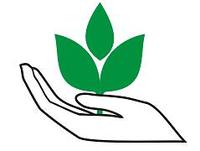 Основные задачи:
	
1.Развитие познавательных психических процессов (восприятия, памяти,
внимания, мышления, воображения)
2.Развитие мышления: операций анализа, синтеза, сравнения, обобщения,
классификации.
3.Развитие способности ориентироваться в пространстве и на плоскости.
4.Развитие волевых процессов (произвольности).
5.Развитие мелкой моторики и зрительно-моторной координации.
Дети с отклоняющимся поведением (девиантное поведение детей и подростков)
Муниципальное бюджетное образовательное учреждение  «Центр психолого-медико-социального сопровождения «Росток» г. Ульяновска (МБОУ Центр «Росток»)
Курс «Мой выбор»
 






 
Срок реализации: 1 раз в неделю по 40 минут (32 часа)
Занятия проводятся в течение всего учебного года.

Особенности организации:
Предназначен для подростков 13-15 лет, реализуется в МБОУ Центр «Росток» и объединяет в себе различные виды и формы деятельности. Осуществляется межведомственное взаимодействие: приглашаются священники, сотрудники КпДН, представители правовых структур.
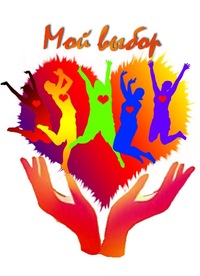 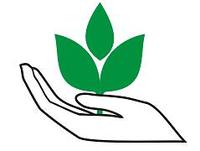 Цель:
первичная профилактика наркозависимости через самопознание, самовоспитание, повышение уровня жизненной компетентности школьников и выработку навыков здорового стиля жизни.
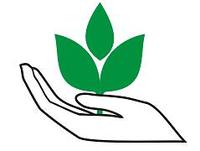 Задачи:
* формирование    здорового    жизненного    стиля    и    личностных    ресурсов, препятствующих злоупотреблению наркотическими и другими психоактивными веществами;
* информирование о действиях и последствиях злоупотребления  наркотическими  и психоактивными веществами, связи злоупотребления наркотиками с особенностями личности;
* развитие личностных ресурсов, способствующих формированию здорового жизненного стиля;
* развитие стратегий и навыков поведения, ведущего к здоровью и препятствующего злоупотреблению психоактивными веществами;
* формирование у подростков первичных умений анализировать любую социальную ситуацию, представляющую возможность делать  выбор, принимая  на  себя  личную ответственность за свое решение.
Дети с отклоняющимся поведением (суицидальное поведение детей и подростков)
Муниципальное бюджетное образовательное учреждение  «Центр психолого-медико-социального сопровождения «Росток» г. Ульяновска (МБОУ Центр «Росток»)
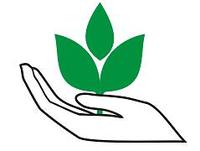 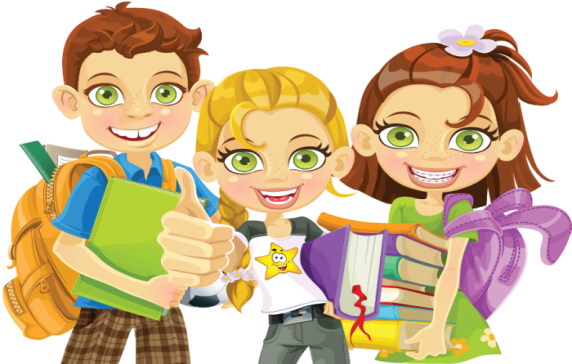 Программа 
тренинговых занятий для подростковпо профилактике суицидального поведения«Мы выбираем жизнь»
Срок реализации: 1 раз в неделю по 60 минут (16 часов)
Особенности организации: 
предназначен для подростков 13-17 лет, реализуется в МБОУ Центр «Росток» и объединяет в себе различные формы деятельности (диагностика, тренинговые занятия, мини-лекции, мозговой штурм, обсуждения, игры, квесты и пр.)
Цель:
способствовать профилактике аутоагрессивного и девиантного поведения у подростков путем формирования у подростков умения анализировать социальную действительность, делать обоснованный выбор, принимать на себя ответственность за свое решение.
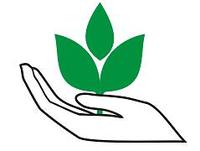 Задачи:
развитие Я-концепции и позитивного отношения к себе;

развитие морального сознания и ориентировки учащегося в сфере нравственно-этических отношений, ценности жизни человека;

развитие навыков самоконтроля и cамооценивания; 

развитие навыков эффективной коммуникации (учёт разных мнений, овладение средствами реше­ния коммуникативных задач; 

умение договариваться, находить общее решение, разрешать конфликты);
    формирование личностной рефлексии.
Одаренные дети
Муниципальное бюджетное образовательное учреждение  «Центр психолого-медико-социального сопровождения «Росток» г. Ульяновска (МБОУ Центр «Росток»)
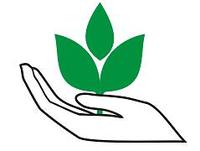 Программа психологического сопровождения   одаренных детей  в  образовательном  учреждении


Срок реализации: Программа занятий для дошкольников - 34 занятия, 1 раз в неделю по 30 минут. Программа занятий для младших школьников - 15 занятий по 40 минут.
Особенности организации: 
Программа сопровождения одарённых детей рассчитана на дошкольный  и школьный возраст. 
Программа состоит из следующих блоков:
диагностический блок;
развивающий блок;
работа с родителями.
Цель:
выявление и развитие одарённых детей в условиях образовательной организации.
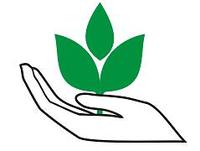 Задачи:
выявление одарённых детей; 
развитие поисковой активности, мыслительной деятельности и дивергентного мышления; 
создание условий для совместной деятельности детей и родителей.
Муниципальное бюджетное образовательное учреждение  «Центр психолого-медико-социального сопровождения «Росток» г. Ульяновска (МБОУ Центр «Росток»)
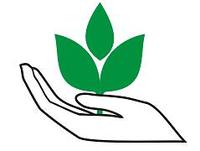 Дополнительная общеобразовательная   программа 
социально-педагогической направленности
 «Развитие профессионального самоопределения
 учащихся  15-17 лет»

срок реализации: 1 раз в неделю по 40 минут (32 занятия в год)
Особенности организации: 
программа рассчитана на детей 15 – 17 лет
Цель:
актуализация процесса профессионального самоопределения учащихся за счёт специальной организации их деятельности
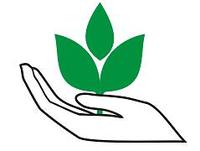 Задачи:
получение информации о мире профессий;
изучение склонностей и интересов обучающихся;
развитие способности выбора профессии;
развитие универсальных учебных действий: познавательных, личностных, коммуникативных, , регулятивных;
уверенность (субъективная оценка правильности выбора);
 адекватность (соответствие выбора особенностям и возможностям личности);
действенность (активность и самостоятельность в достижении поставленных целей, готовность реализовать выбор).
Муниципальное бюджетное образовательное учреждение  «Центр психолого-медико-социального сопровождения «Росток» г. Ульяновска (МБОУ Центр «Росток»)
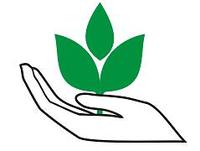 Программа психологического сопровождения всех субъектов образовательного процесса в период
подготовки и сдачи экзаменов



Программа рассчитана на оказание психологической помощи, выпускникам 9, 11-ых классов, их родителям и учителям в подготовке к экзаменам.
Цель:
оказание психологической помощи, выпускникам 9, 11-ых классов, их родителям и учителям в подготовке к ГВЭ и ЕГЭ.
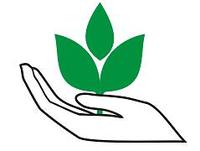 Задачи:
развитие познавательного компонента психологической готовности к ОГЭ и ЕГЭ: отработка навыков самоорганизации и самоконтроля, волевой саморегуляции, развитие внимания, памяти, мышления.
уменьшение уровня тревожности с помощью овладения навыками психофизической саморегуляции.
содействие адаптации учащихся к процессу проведения ОГЭ и ЕГЭ.
создание необходимого психологического настроя у педагогов, классных руководителей, учащихся и их родителей во время подготовки и проведения экзаменационных испытаний.